A HR KONTROLLING FELADATA, KÉPLETEI
KÁROLI GÁSPÁR 
REFORMÁTUSEGYETEM
2019/2020. I. félév
A HR-es, 
mint kontroller 
avagy a humán kontrolling helye és szerepe a vállalati HR rendszerben 
avagy a kontrolling koncepció gyakorlati alkalmazása az emberi erőforrás menedzsment területén, felhasználva a statisztikai, számviteli és egyes személyügyi funkcionális területekről megszerzett ismereteket.
A fellelhető definíciókból:
 „A kontrolling a tervezést, ellenőrzést és információellátást koordináló
vezetési alrendszer.
 A kontrolling áttekintő, értékelő, koordináló és integráló tevékenység, a
vezetési (tulajdonosi) funkció gyakorlásának eszköze.
 A kontrolling a tervezés és a számvitel vezetési szempontból történő
összekapcsolása.
 A kontrolling költség- és eredménymenedzsment (teljesítmény és
ráfordítás menedzsment).”
A klasszikus kérdés, amikor kontrollingról van szó:

Mit érdemes mérni?
Mit lehet mérni?
Hogyan lehet mérni?
 
A tapasztalatok alapján azonban bebizonyosodott, hogy a fontos kérdések:
 
kinek és mit mérünk? 
mire van szüksége a saját cégünknek? 
milyen információra van szüksége a vezetésnek?
A kontrolling vezetési alrendszer, koordinációs és integrációs feladatokkal. Feladataink főként a költségek és eredmények összevetésére, a teljesítmények és a ráfordítások nyomon követésére irányulnak,célunk a hatékony működés biztosítása. 
A hatékonyság növelése előtt fel kell térképeznünk állományunk munka-teljesítőképességét.
E célra fejlesztették ki a kompetencia alapú teljesítményértékelési rendszerünket, amely egységesen illesztethető a humán folyamatok rendszerébe (kiválasztás, képzés, fejlesztés, ösztönzés, támogatás) és a szervezeti kultúra olyan része, amely nagymértékben befolyásolja azt. (Erősíti a belső kommunikációt, világossá teszi az elvárásokat és célokat, egyfajta etikai kódexként működik.) 

A teljesítményértékelés (továbbiakban TÉR) segítségével munkavállalóink erősségei és gyengeségei feltárhatók, így szelektív módon, igény szerintfejleszthetők.
Az évek alatt bebizonyosodott, hogy a kontrolling NEM egyszerűen ellenőrzést jelent. A kontroller, ha hagyják a vezetés legfontosabb és
leghasznosabb segítője. A vezetés, a vezetők mindennapjait jelentős részben az emberekkel kapcsolatos problémák megoldása és az emberekben rejlő lehetőségek feltárása és fejlesztése tölti ki. Az emberi erőforrások kezelésében való jártasság napjainkban a versenyképesség, a siker kulcstényezője, ezért (hasonlóan magához az emberi erőforráshoz) stratégiai kérdéssé vált.
 
Tevékenységünkkel a vezetés döntéstámogató funkcióit látjuk el, meghatározott vállalati folyamatokról rendszerezett, elemzett adatokat gyűjtünk a társaságnál bevezetett és alkalmazott nyilvántartásokból, ezekből előzetes prognózisokat készítünk és a meghatározott vezetési szint megalapozott döntéseihez szakmailag előkészített adatokat szolgáltatunk
Funkcionális szempontból vizsgálva az emberi erőforrás menedzsmentet
támogatjuk a humánpolitikai tervezésen, a tervek ellenőrzésén, a gazdasági
elemzésen és az erről készült beszámolókon keresztül; a személyügyi
folyamatok koordinálásával és a szervezeti igényeknek való megfeleltetésével.

Ide tartozik az emberi erőforrás menedzsment hatékonyságának és
eredményességének vizsgálata:
Mérjük és számszerűsítjük az emberi erőforrásokkal kapcsolatos döntések költségeit és előnyeit.
Prognosztizáljuk a vezetői döntések következményeit, beleértve a rejtett és
hosszútávon felmerülő költségeket is. 
A költségek és az előnyök számszerűsített adatait pénzügyi nyelvre lefordítva tárjuk a vezetés elé, így támogatva a döntéshozatalt.
A humán kontrolling nem módszer, hanem stratégiai folyamat: integratív, értékelő gondolkodás és számítás a humánpolitikai döntések megítéléséhez, különös tekintettel azok közgazdasági és szociális következményeire.

A humán kontrolling egy olyan eszköz, amely segít társasági szinten
megvalósítani egy racionális, költségérzékeny emberi erőforrás gazdálkodást.
 
Egzakt módon meghatározható mérőszámrendszerünk segítségével mérjük az erőforrások felhasználását a menedzsment számára, folyamatos visszajelzést biztosítva a vezetés részére a változásokról
Rendszeres humán kontrolling feladatok:
A munkaerőpiacon versenyképességet biztosító és a munkavállalók ösztönzéséhez hozzájáruló kompenzációs részstratégia kidolgozása;
a kompenzációs rendszer kialakításában, fejlesztésében való közreműködés, a rendszer működésének kontrollingja;
teljesítményértékelési rendszer fejlesztése, működtetése;
a humán erőforrás rendszerek, folyamatok hatékonyságának elemzése, fejlesztési javaslatok megfogalmazása;
létszámgazdálkodás hatékonyságának elemzése;
 humán kontrolling és beszámolási rendszer működtetése;
más, humán rendszereket érintő követelmények és igények meghatározásában való közreműködés, és a hatékonyság mérése, elemzése;
munkakörelemzés-, tervezés és munkakör-értékelés végzése;
a képzés hatékonyságának vizsgálata, elemzése, értékelése;
a humán erőforrás rendszerek, folyamatok hatékonyságának elemzése, fejlesztési javaslatok megfogalmazása, fejlesztési programok kidolgozása.
Az elemzések szükségessége nem kérdés: beszélnünk kell a számvitel nyelvén
Részletes költséghaszon elemzéseket készítünk a humánpolitikai munkában érvényesülő decentralizáció ellensúlyozásaként.
A szervezet által felhasznált emberi erőforrás vizsgálatok megvalósításának, mérési nehézségének alapja, hogy az emberi erőforrás menedzsment csak közvetett módon, un. támogató tevékenységként járul hozzá a szervezet értékteremtési folyamataihoz. 
 
De minden mérhető, csak meg kell találni hozzá a megfelelő (mérő) mutatószámokat. Munkánkat a komplex kontrolling elemzési
rendszer segíti. A rendszert informatikusok és kontrollerek fejlesztették, sőt alkották a munkánk segítésére és a vezetés örömére. Minden látható, mérhető, lekérdezhető és elemezhető.
A humán kontrolling modul teljes mértékben alkalmazható teljes körű humánpolitikai tevékenységünkre: 
a toborzás, kiválasztás, 
a munkaügyi adminisztráció (munkakörök leírása, munkaszerződések nyilvántartása, kompetencia térkép), 
karriertervezés, oktatás, képzés-fejlesztés,
képzéshatékonyság mérés, teljesítményértékelés, kompenzációs rendszer kialakítása és nyilvántartása, tehetségmenedzselés
A rendszer erőssége, hogy moduláris felépítésű, adatbázisában munkavállalóinkkal kapcsolatos minden információt tárol. A munkavállaló személyes adatain kívül regisztrálhatjuk a képzettségét, bizonyítványait, kompetenciáit, előmenetelét, vezetői tapasztalatait. A rendszer a motiválás és karriertervezés területén is hatékonyan alkalmazható. Része a kompetencia alapú teljesítményértékelő modul, amely segíti, de nem helyettesíti a teljesítményértékelő beszélgetést.
A TÉR modul eredményei segítségével a rendszer alkalmassági és képzettségi profilokat képes összeállítani, megfelelő képzésüket biztosítani lehet, de alapjául szolgál az egyedi karriertervezésnek is.
A gazdasági és humán kontrolling ilyen jellegű (rendszer-) integrációja kimeríthetetlen mérési, elemzési és döntéstámogatói lehetőséget kínál a vezetés részére.
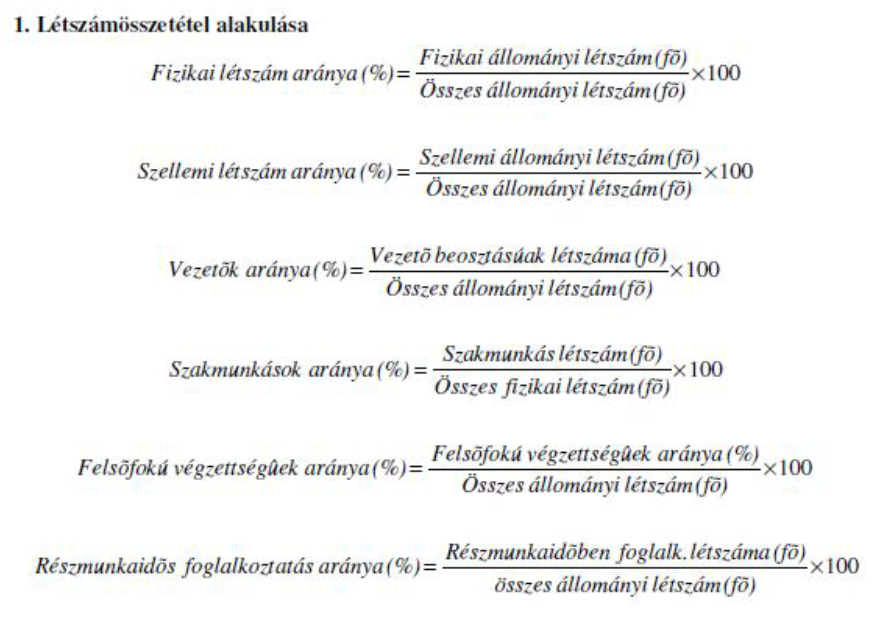 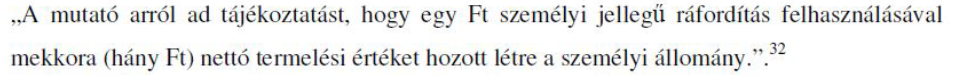 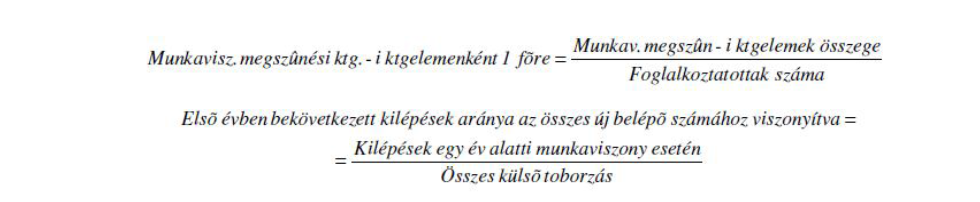